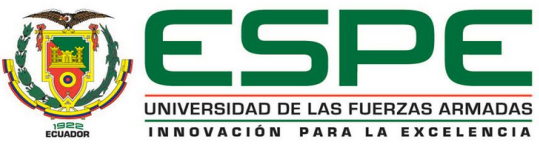 UNIVERSIDAD DE LAS FUERZAS ARMADAS - ESPE
DEPARTAMENTO DE CIENCIAS DE LA VIDA Y DE LA AGRICULTURA
CARRERA DE INGENIERÍA AGROPECUARIA
EFECTO DE TRES CEPAS DE LEVADURA Y DOS TIPOS DE MOSTO SOBRE LAS CARACTERÍSTICAS FÍSICAS Y QUÍMICAS DEL VINO OBTENIDO A PARTIR DE MORTIÑO (Vaccinium floribundum Kunth.)
Isaac Sebastian Velásquez Castellanos
CAPÍTULO IINTRODUCCIÓN
ANTECEDENTES
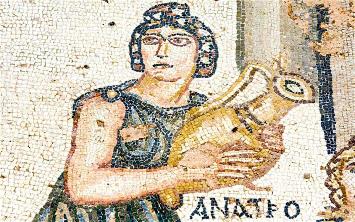 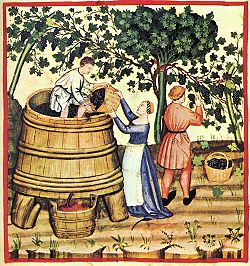 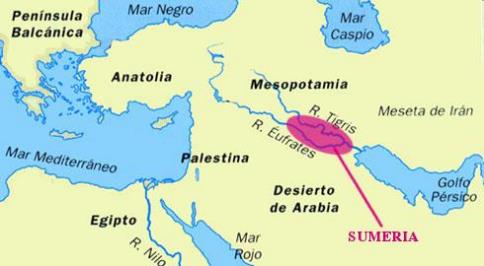 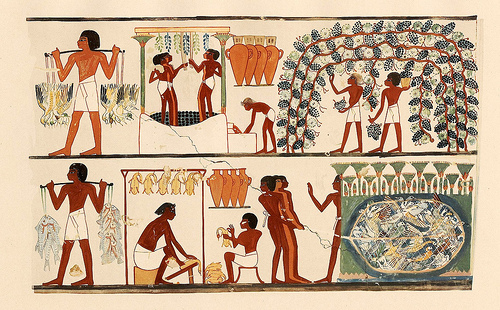 ANTECEDENTES
JUSTIFICACIÓN
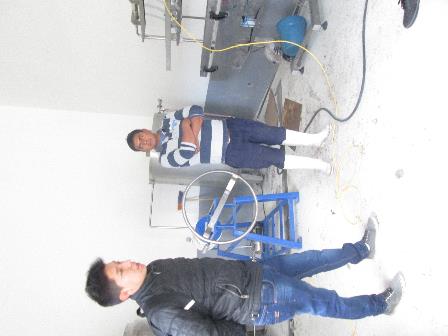 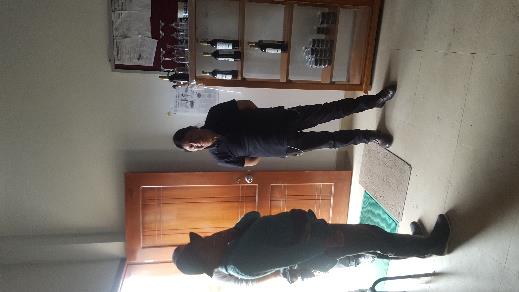 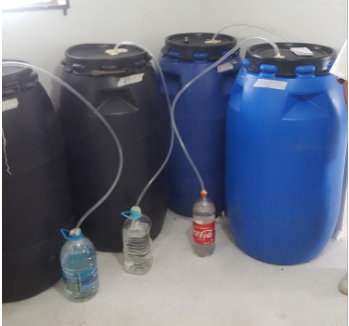 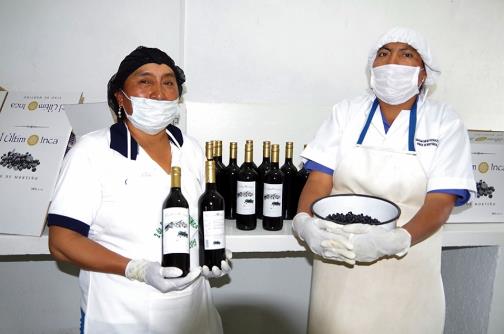 OBJETIVO GENERAL
Evaluar el efecto de tres cepas de levaduras y dos tipos de mosto sobre las características físicas y químicas del vino obtenido a partir de mortiño (Vaccinium floribundum Kunth.)
OBJETIVO ESPECÍFICOS
Identificar la cepa de levadura que genera las mejores características físicas y químicas del vino obtenido a partir de mortiño (Vaccinium floribundum Kunth.)
Determinar si los lotes de vino con presencia de hollejo, provocan algún cambio en las propiedades físico-químicas del vino obtenido a partir del mortiño. 
Determinar la aceptación del producto obtenido, mediante un proceso de cata a un panel entrenado.
Difundir los resultados del protocolo más idóneo o eficiente en la elaboración de vino de mortiño a los empleados de la empresa rural "El Último Inca", cantón Sigchos, provincia de Cotopaxi.
CAPÍTULO IIMARCO REFERENCIAL
MORTIÑO
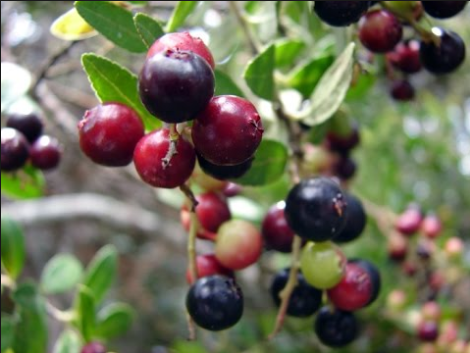 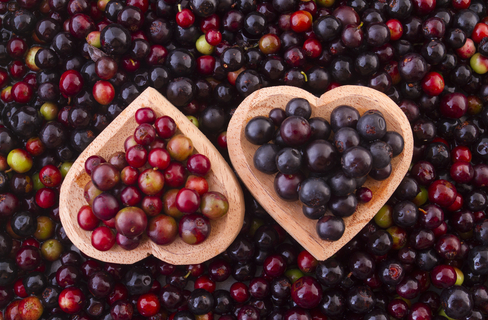 VINOS
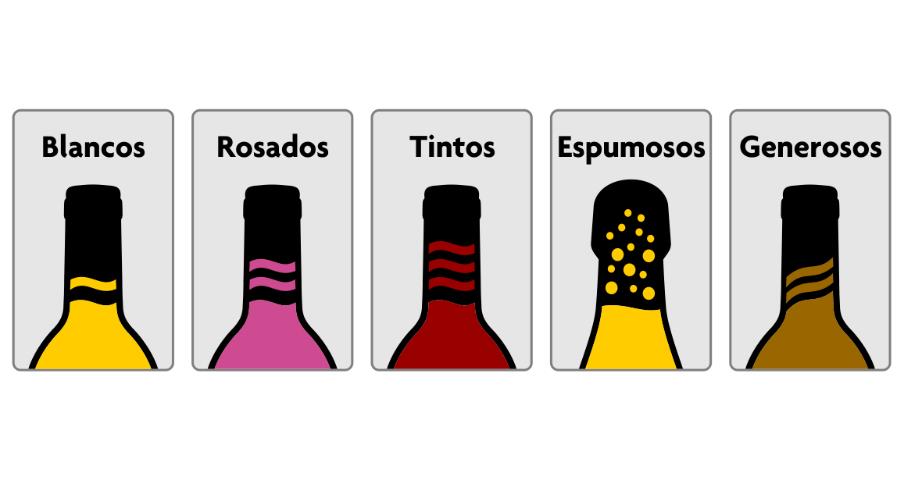 Color
Contenido de azúcar
Envejecimiento
Gases disueltos
Fortificados
Cantidad y tipo de uvas
Aperitivos
Especiales
Frutas
Otros productos agrícolas
Otros
VINOS DE FRUTA
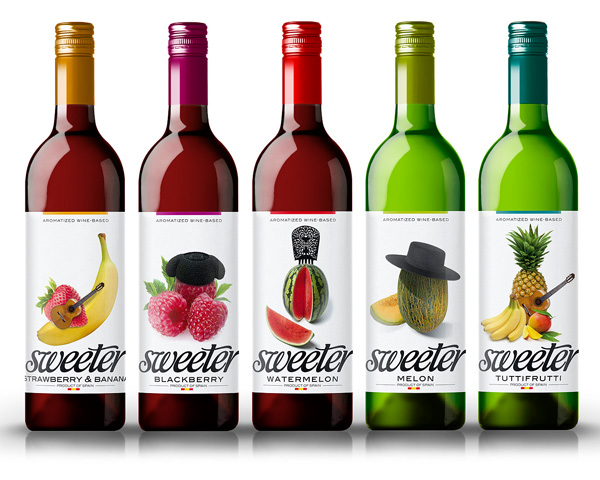 Frutas cítricas
Frutos rojos
Vino de manzana (sidra)
Vino de pera (perry)
Vino compuesto
Vino de frutas gasificado
Vino de frutas espumoso
LEVADURAS
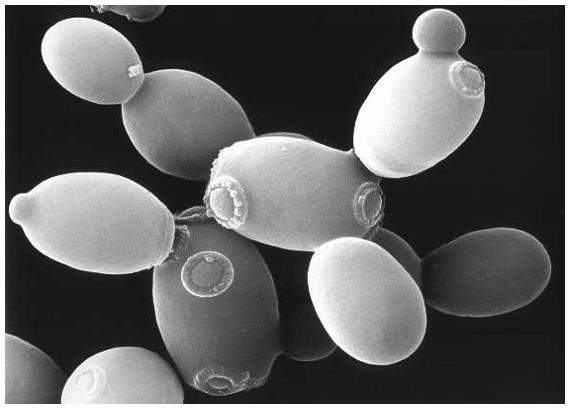 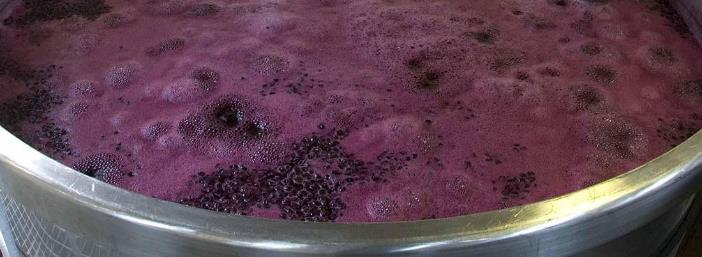 LEVADURAS
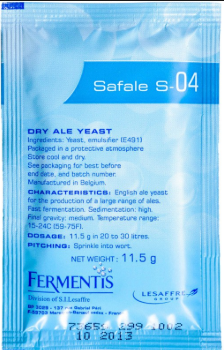 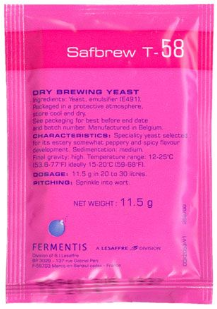 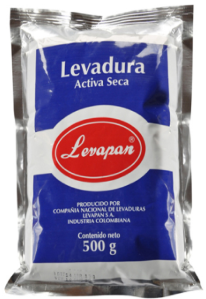 Rápida fermentación
Forma sedimento compacto
Genera aromas frutales
Apto para barrica
Elevado alcohol
Aromas frutales y especiados
Buena sedimentación
Fermentación en la industria panadera
Fabricación de vinos
Vida útil de 6 meses
CAPÍTULO IIIMETODOLOGÍA
ELABORACIÓN DEL VINO
PRE-FERMENTACIÓN
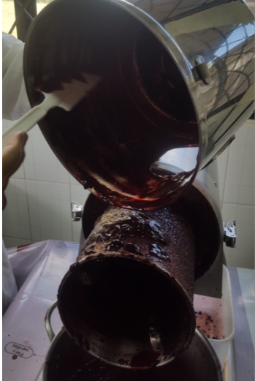 Descongelado, lavado, selección y pesado
Recepción y congelado de la fruta a 0°C (noviembre-abril)
Triturado
Ajuste de acidez
Titulación
Factor de corrección 0,64 (Ac. Cítrico)
Determinar el contenido de agua para que esté en valores (5,5 g/L)
Ajuste de contenido de azúcar
21-23 °Brix
Desinfección
Metabisulfito de potasio (0,1 g.L-1 )
Reposo 2 días
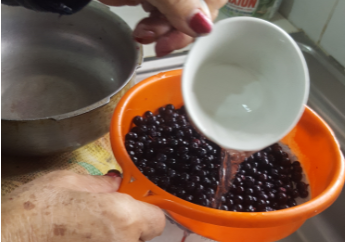 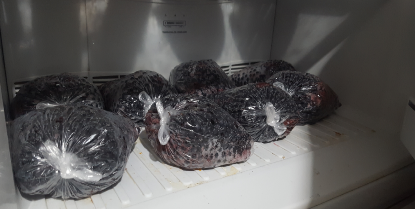 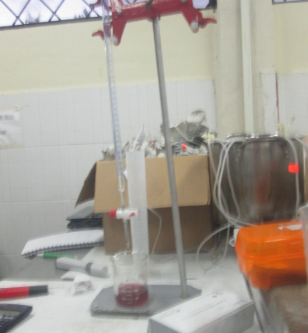 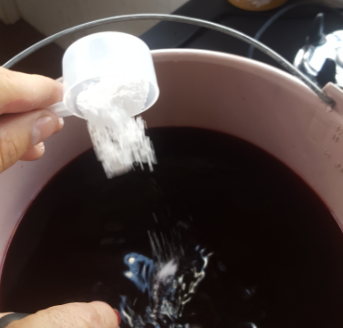 ELABORACIÓN DEL VINO
Desinfección con agua hirviendo.
Se colocaron dos mangueras de venoclisis
Preparación de los fermentadores
Inoculación
Dosis 0,5 g. L-1 de mosto (agua 30°C)
Frascos de vidrio de 4L.
FERMENTACIÓN
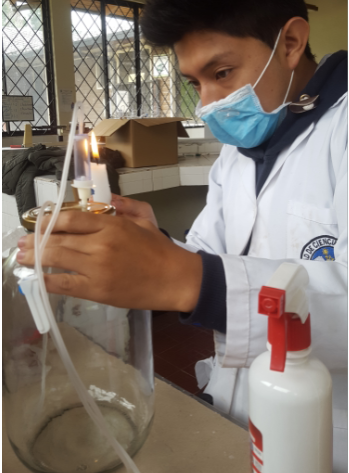 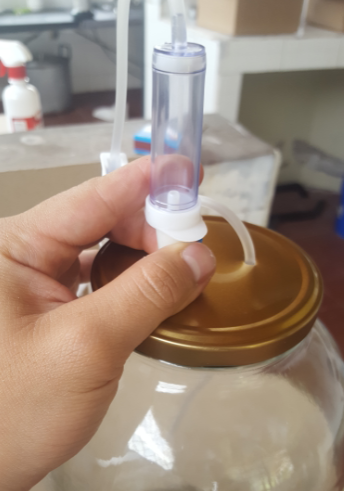 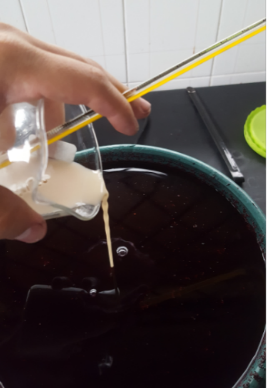 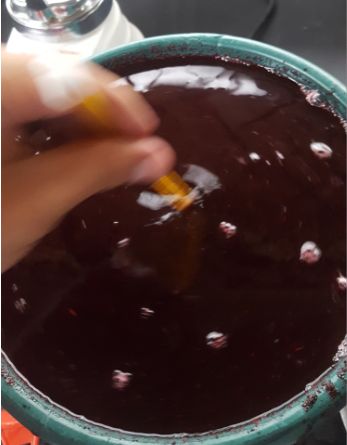 ELABORACIÓN DEL VINO
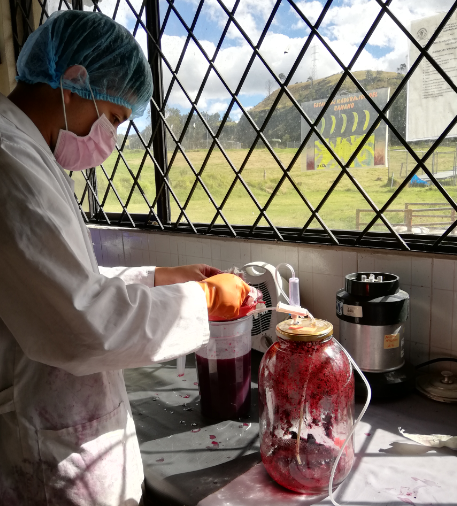 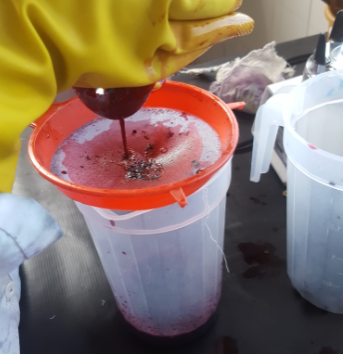 Desinfección con metabisulfito de potasio (0,2 g. L-1 )
Filtrado con tela de lienzo, pasando a jarras de 2L.
Desinfección de envases de 4L., y se trasegó a través de chuspas
Filtrado y trasiego
Embotellado
Se pasó el líquido de los fermentadores a las botellas a través de mangueras y un filtro consistente en chuspas y papel filtro
POST-FERMENTACIÓN
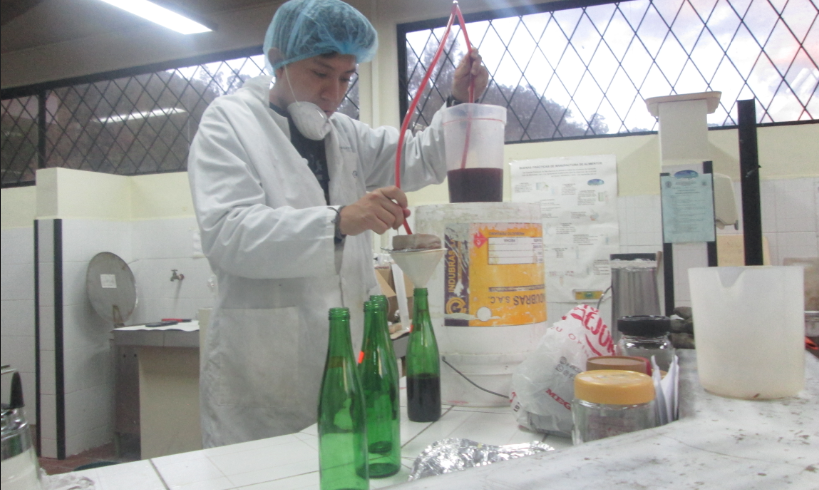 MEDICIÓN DE SÓLIDOS SOLUBLES TOTALES
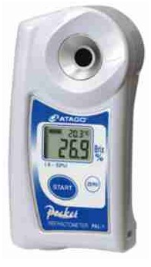 pH
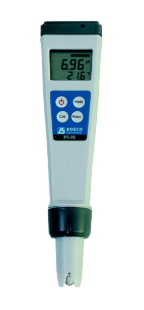 ACIDEZ TITULABLE
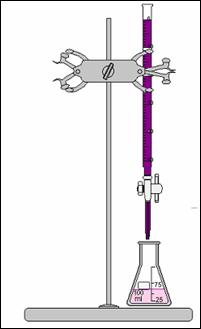 DETERMINACIÓN DE CONTENIDO ALCOHÓLICO
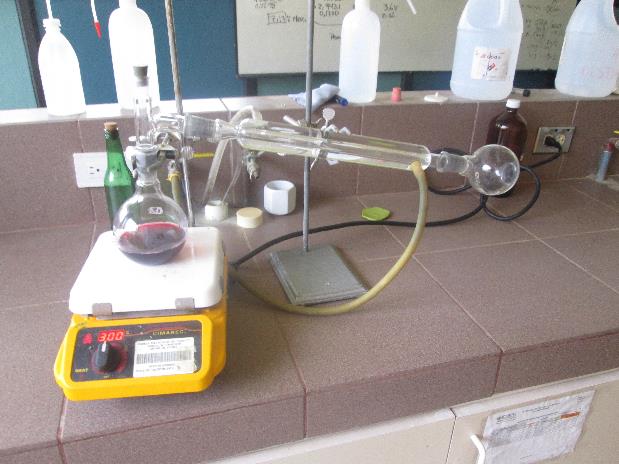 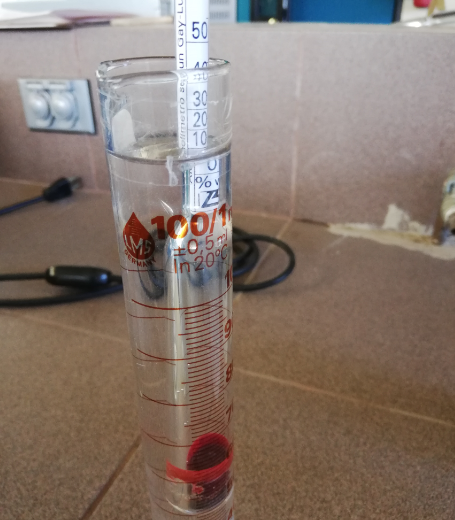 DETERMINACIÓN DE COLOR
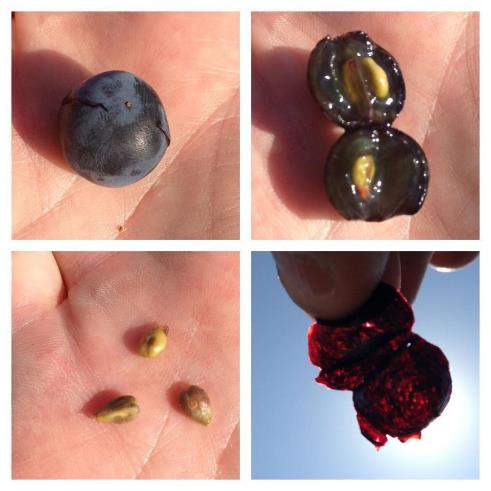 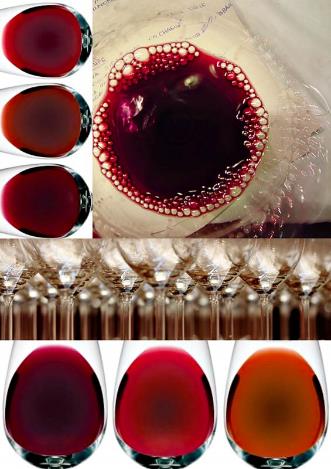 DETERMINACIÓN DE COLOR
Intensidad colorante
Tonalidad
Fuerza de color, se refiere al grado de pureza
Se obtiene con la suma de las absorbancias (420-520-620 nm.)
Matiz, permite distinguir los colores entre sí
Se expresa por el ángulo que forma con el eje de las longitudes de onda 420-520 nm.
ANÁLISIS SENSORIAL
PREPARACIÓN DE LA MUESTRA DE VINO
APLICACIÓN DE LA PRUEBA
Atributos a evaluar: vista (color-limpidez); nariz (olores primarios y secundarios); boca (ataques-primera impresión).
Escala hedónica
Muestra: 10 catadores, estudiantes de la Carrera de Administración Turística y Hotelera de la Universidad de las Fuerzas Armadas ESPE
Porciones, un cuarto de copa de vino.





Indicaciones:
Usar fondo blanco, llevar la copa a la altura de la cintura para ver el disco superior y luego subirla a la altura de los ojos inclinando la copa.
Olfatear con la copa parada sin agitar, luego agitar la copa, dejar reposar y volver a olfatear.
Dar un buen sorbo: sentir la entrada, la evolución y la impresión final.
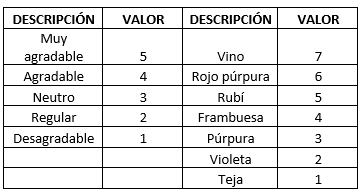 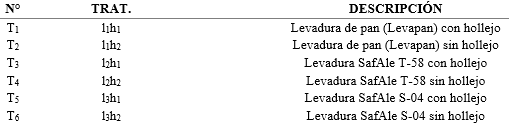 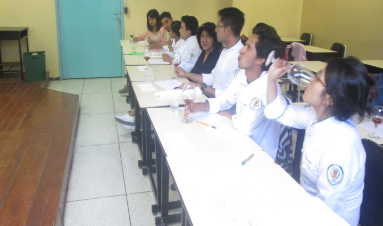 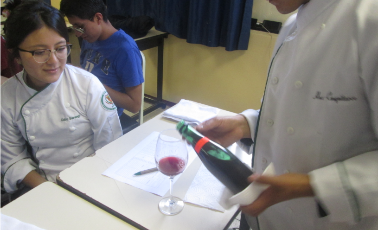 DIFUSIÓN DE LA INFORMACIÓN
Coordinación con los representantes del GAD parroquial de Sigchos y el Dr. Patricio Pérez, se realizaron dos charlas informativas
13 de Septiembre de 2018
20 de Septiembre de 2018
IASA
Comunidad de Quinticusig
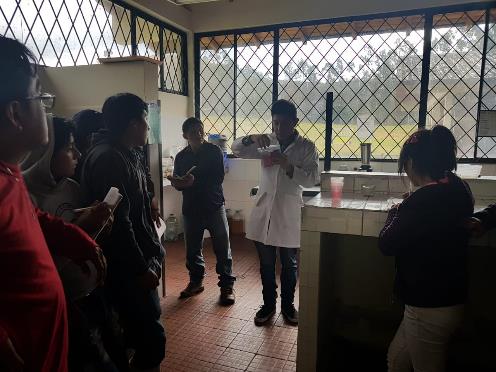 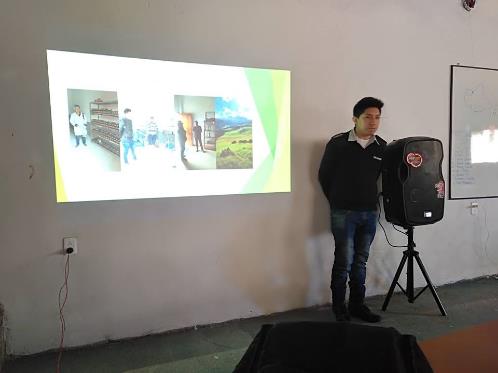 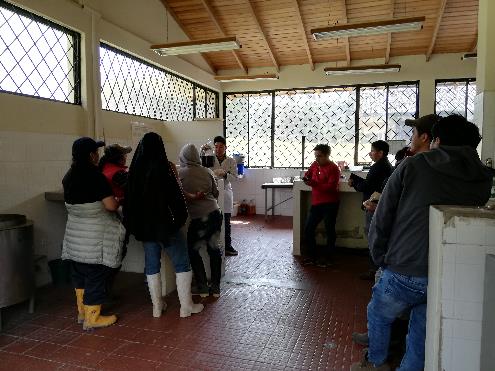 DISEÑO DEL ESTUDIO
CAPÍTULO IVRESULTADOS Y DISCUSIÓN
SÓLIDOS SOLUBLES TOTALES
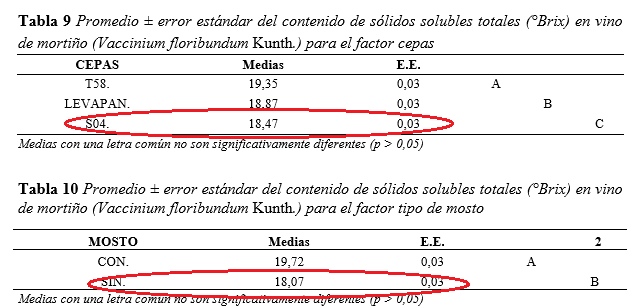 Triple interacción (Tratamiento T6 llegó a los 12,4 °Brix a lo 56 días)
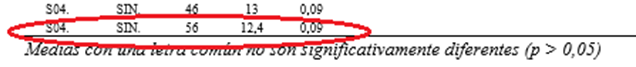 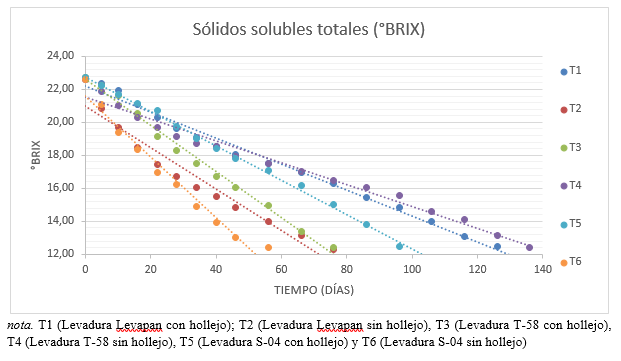 T4 (T-58 SIN HOLLEJO)
T6 (S-04 SIN HOLLEJO)
pH
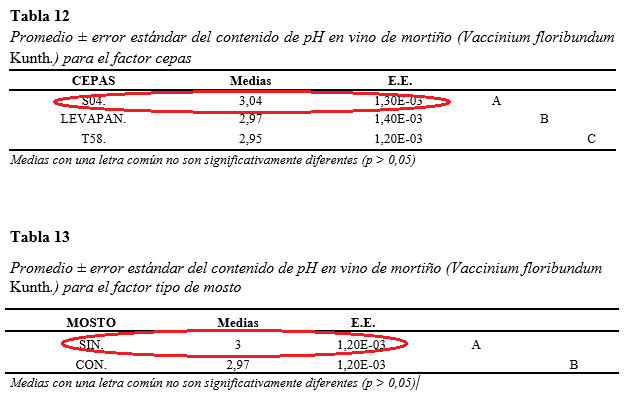 Triple interacción (Tratamiento T6 tuvo el mayor pH 3.27 a los 56 días)
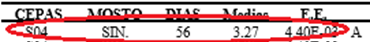 T4 (T-58 SIN HOLLEJO)
T6 (S-04 SIN HOLLEJO)
ACIDEZ TITULABLE PARA ÁCIDO CÍTRICO
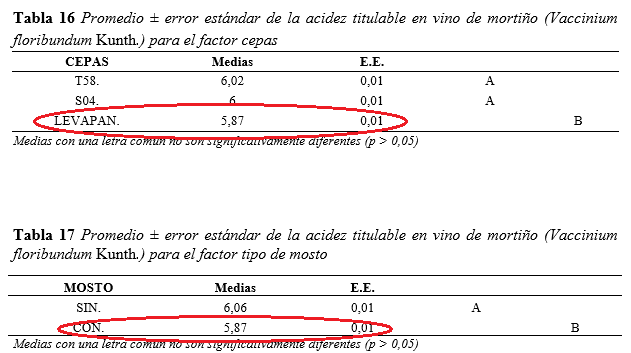 Triple interacción (Tratamiento T1 tuvo menor acidez 
 6,13 g.L-1  56 días)
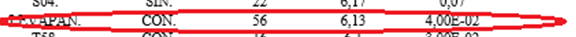 T1 (LEVAPAN CON HOLLEJO)
T3 (T-58 CON HOLLEJO)
CONTENIDO ALCOHÓLICO
T1 (LEVAPAN CON HOLLEJO) presentó mayor contenido alcohólico 12,67 (°GL)
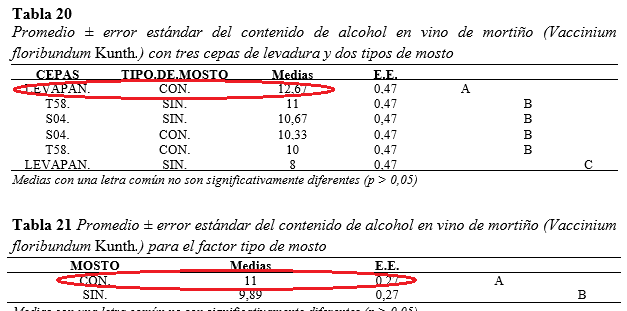 Tratamientos con hollejo presentaron mayor contenido de alcohol (11°GL)
COLOR (INTENSIDAD COLORANTE)
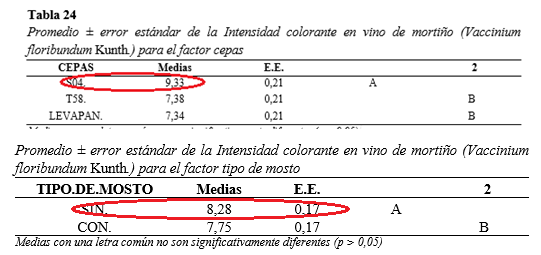 LEVADURA S-04
MOSTO SIN HOLLEJO
T6 (S-04 SIN HOLLEJO)
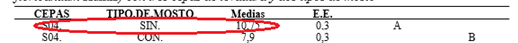 TONALIDAD
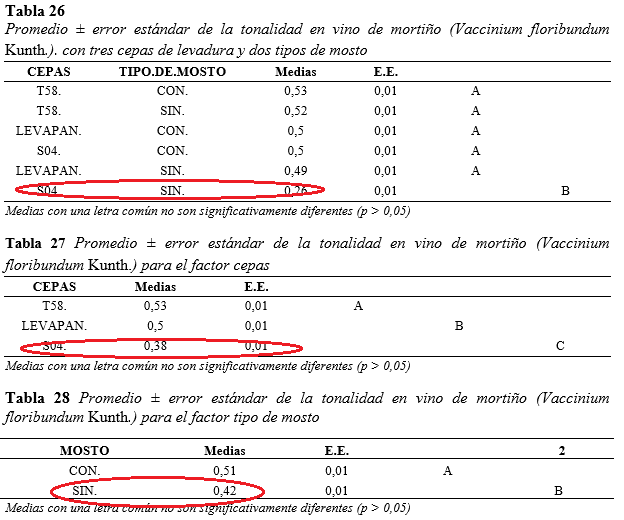 T6 (S-04 SIN HOLLEJO)
S-04
SIN HOLLEJO
COLOR SEGÚN COORDENADAS CIEL*a*b
LEVAPAN SIN HOLLEJO
T58 CON HOLLEJO
LEVAPAN CON HOLLEJO
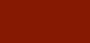 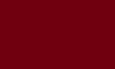 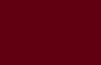 Rojo púrpura
Rojo teja
Vino
S-04 SIN HOLLEJO
S-04 CON HOLLEJO
T58 SIN HOLLEJO
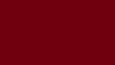 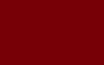 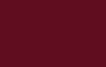 Púrpura
Rojo púrpura
Rubí
Viteri J. (2018), la cepa de levadura S-04 presentó mejores resultados
Prefirieron vinos con colores intensos rojizos, con aromas frutales y dulces
ANÁLISIS SENSORIAL
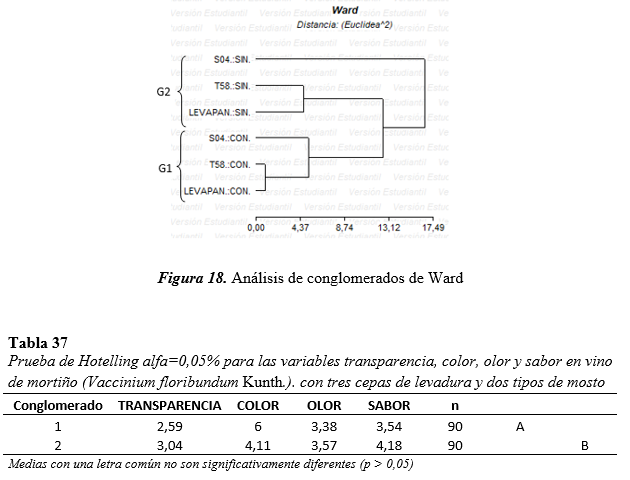 S-04
T-58
Tratamientos sin hollejo
Tratamientos con hollejo
G1 (Mayor aceptabilidad general)
DIFUSIÓN DE LA INFORMACIÓN
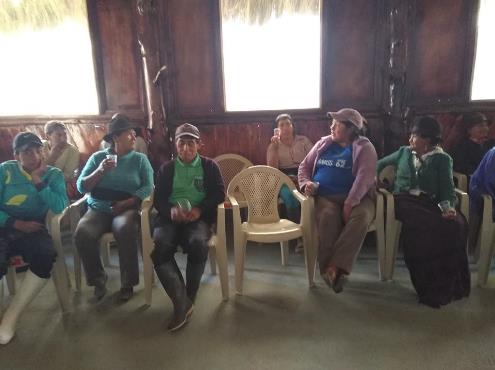 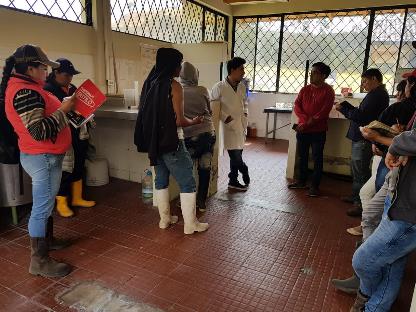 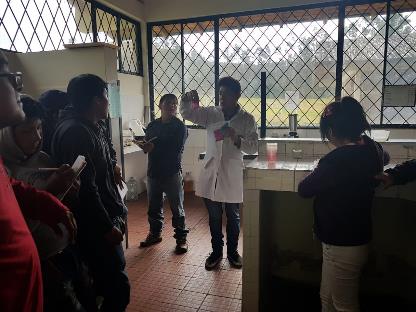 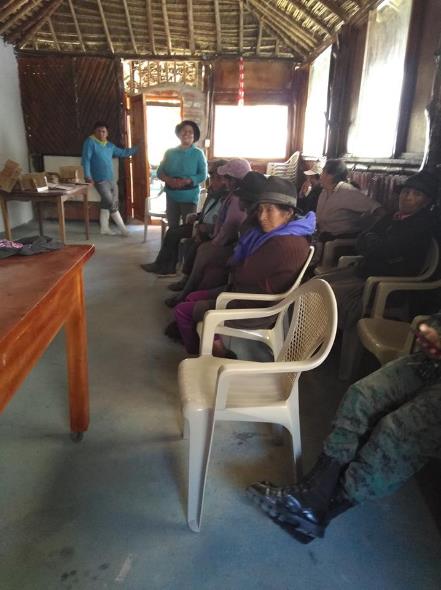 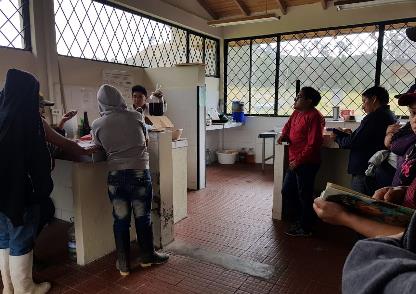 CAPÍTULO VCONCLUSIONES Y RECOMENDACIONES
CONCLUSIÓN PARA CEPA DE LEVADURA
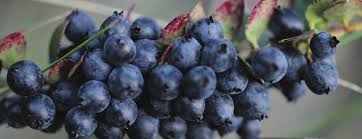 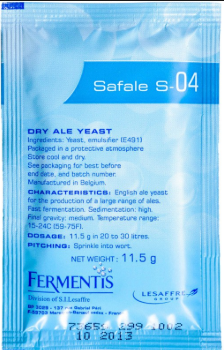 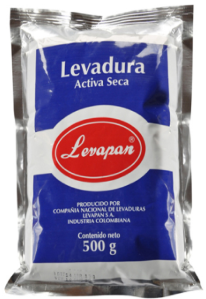 CONCLUSIÓN PARA TIPO DE MOSTO
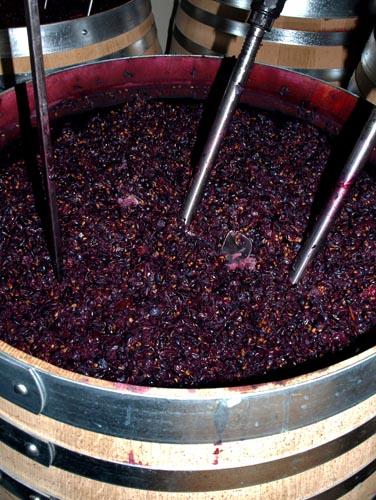 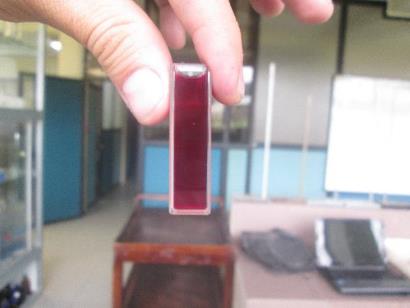 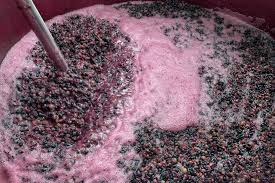 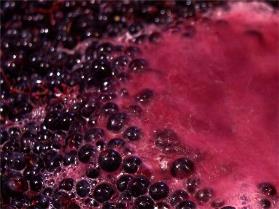 CONCLUSIÓN PARA ANÁLISIS SENSORIAL
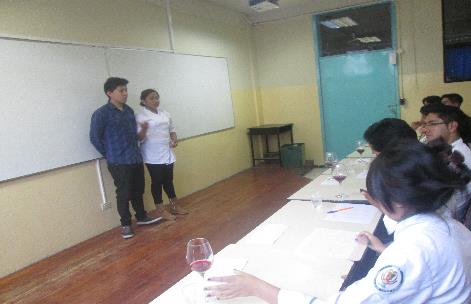 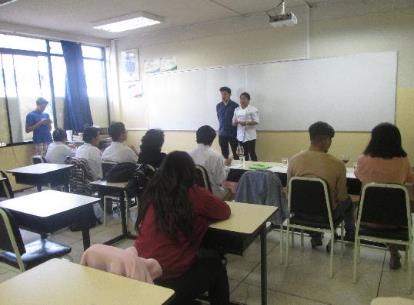 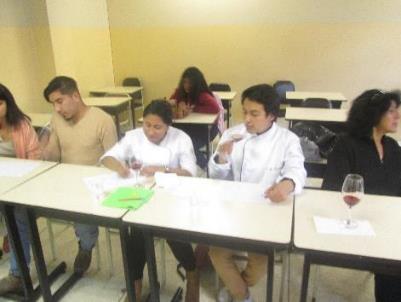 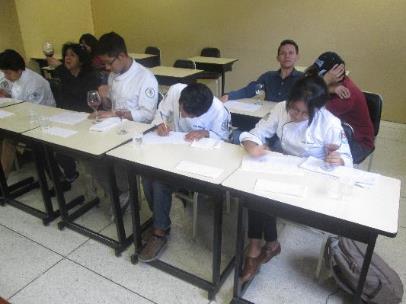 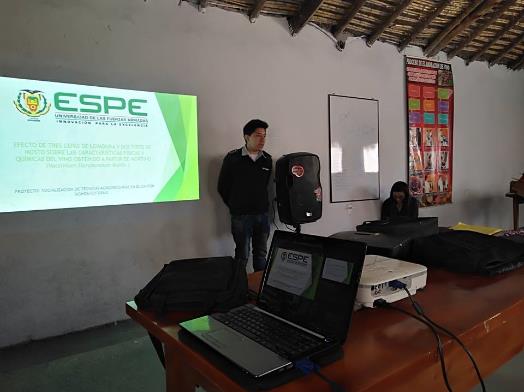 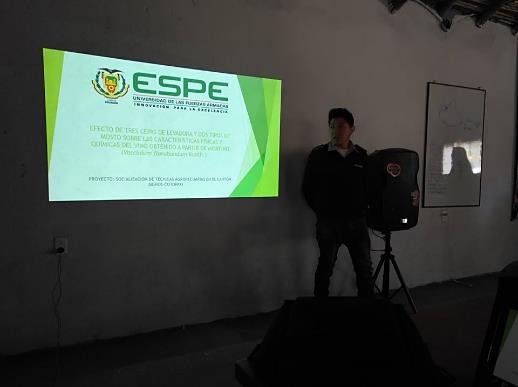 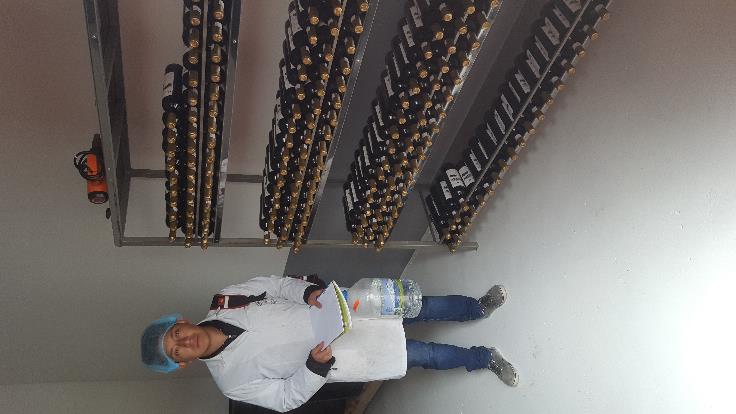 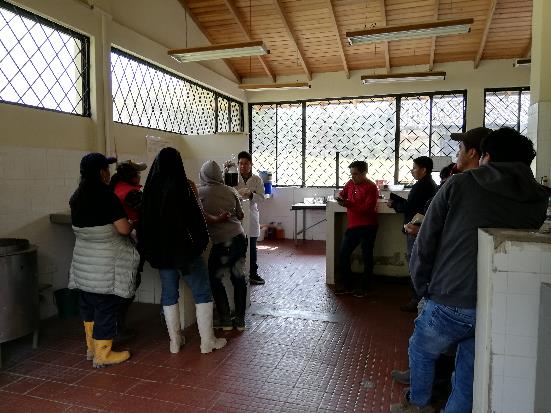 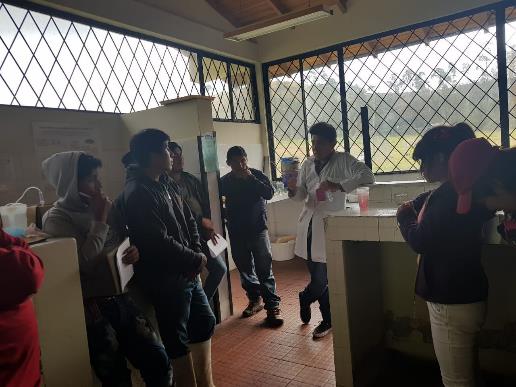 TRANSFERENCIA DE TECNOLOGÍA
RECOMENDACIONES
Las recomendaciones se basan en el proceso de fermentación:
Apoyar, incentivar y enseñar a la comunidad de Quinticusig, para que se produzca vino de otros tipos de fruta y con esto ampliar la gama de productos que tienen para ofertar y poder contribuir a su calidad de vida.